Accountability Indicator Training:
Quality of School Climate and Safety Indicator
Krista Mullins
Program Consultant
Office of Assessment and Accountability
[Speaker Notes: Hello! My name is Krista Mullins and I am a program consultant in the Office of Assessment and Accountability. I am pleased to be talking with you today about the Quality of School Climate and Safety Indicator.]
State Indicators in the Accountability System
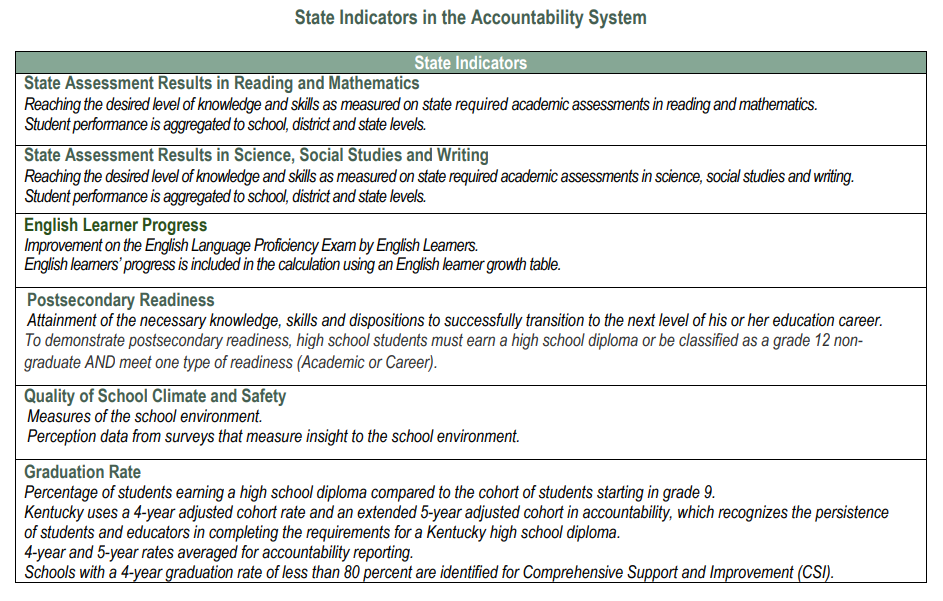 [Speaker Notes: Quality of School Climate and Safety or QSCS is one of 6 state indicators in the accountability system.]
Agenda
Rationale/History
QSCS Survey Construction
Scoring
Accountability Weights/Impact on Overall Performance 
Where to Find Data
Next Steps with Data
[Speaker Notes: Today we are going to discuss the rationale behind the Quality of School Climate and Safety survey, how it is constructed, scoring, accountability weight, where to find the data, and how that data might be used.]
Rationale
[Speaker Notes: Let’s look at the rationale for the QSCS.]
Rationale
Senate Bill 158 (2020) amended the accountability system to include multiple meaningful measures to describe the overall performance of each district, school, and student demographic group.
The Quality of School Climate and Safety (QSCS) indicator is a state indicator for accountability that uses student perceptions from a survey to provide insight into the school environment.
[Speaker Notes: In 2020, Senate Bill 158 amended the accountability system to include multiple meaningful measures for performance. The QSCS indicator uses perceptions from a survey to provide insight into the school environment.]
History of the QSCS
[Speaker Notes: The history of the QSCS survey involved many stakeholders.]
History
Human Resources Research Organization (HumRRO), an industry expert in survey development and analysis, created the survey and tested it for validity and reliability.
Students participated in survey development and a field test.
[Speaker Notes: The survey was created by HumRRO with the assistance of students and other stakeholders, and it was tested for validity and reliability and field tested before implementation.]
QSCS Survey Construction
[Speaker Notes: How was the QSCS Survey constructed?]
Survey Construction
Two forms (Gr. 3-5 and Gr. 6-High School)
Modified survey for students on Alternate KSA
Climate and Safety Items (two constructs used for accountability)
QSCS Survey questions for both forms are available on the KDE Quality of School Climate and Safety webpage.
Students indicate agreement to statements using a Likert response scale
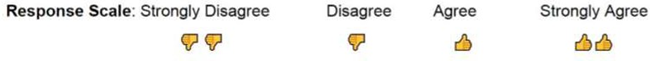 [Speaker Notes: There are 2 forms- one for grades 3-5 and one for grades 6- High School. Students in Grade 9 and 12 do not take the survey. There is a modified version available for students on the Alternate assessment. There are two constructs related to climate and safety, and students use a Likert response scale to indicate their agreement to statements. Copies of the survey questions for all forms and versions are available on the KDE Quality of School Climate and Safety Webpage.]
Scoring the QSCS
[Speaker Notes: How is the QSCS scored?]
Scoring
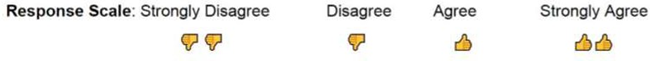 33.33
100.00
0.00
66.66
Student responses are assigned scores of 0.00, 33.33, 66.66, and 100.00 based on the student’s response being least favorable to most favorable.
The scores are averaged for each question to get a question score.
The Climate and Safety indexes are calculated by averaging the question scores that are associated with either Climate or Safety.
[Speaker Notes: Students are assigned scores of 0.00 for Strongly Disagree, 33.33 for Disagree, 66.66 for Agree, and 100.00 for Strongly Agree. They are averaged for each question to get a question score. The questions are then categorized into either Climate or Safety and the scores are averaged into an index.]
Status Scores
The Status Score is the numerical value for the current year for a given indicator.
[Speaker Notes: The status score is the numerical value for the current year for a given indicator. Here you can see how the status score is calculated for each indicator. As previously stated, the status score for the QSCS is calculated by averaging the average score of the safety construct with the average score of the climate construct. Finding the status score is the first part of the process to find the overall score.]
Status Score
Climate Construct Score
Safety Construct Score
Climate and Safety Status Score
[Speaker Notes: As mentioned in the last slide, the two constructs that go into the status score are the safety construct score and the climate construct score. The average student scores for questions associated with Safety are averaged again to create one Safety Construct Score. The average student scores for questions associated with Climate are averaged again to create one Climate Construct Score. Together, they are averaged to yield the Climate and Safety Status Score. For example, if the safety construct average score was 52 and the climate construct average score was 60, the climate and safety status score would be 56. 52 (safety) + 60 (climate) =112. 112 divided by 2 (safety and climate) equals 56.]
Status Levels
There are five Status Levels.
[Speaker Notes: Here you can see the five status levels; very low, low, medium, high, and very high.]
Change Score
Change Scores are a simple subtraction of Prior Year Status Scores from Current Year Status Scores.
They are calculated the same way for every Indicator.
Current Year Status Score – Prior Year Status Score = Change Score
Prior Year Scores are used to calculate Change Scores. They are not used to influence Indicator Performance Ratings.
[Speaker Notes: When looking to determine the change scores, you will use the prior year’s score as well as the status score from the current year. For example, if the 2022-2023 (current status) score is 62 and the prior status score (2021-2022) was 52, you would take 62 minus 52 which would equal 10 (change score).]
Change Levels
There are five Change Levels:
[Speaker Notes: There are five levels of change; declined significantly, declined, maintained, increased, and increased significantly.]
Indicator Scores
Indicator Scores are a simple combination of Status Score and Change Score.
They are calculated the same way for every Indicator.
Current Year Status Score + Change Score = Indicator Score
Indicator Scores are used to calculate Overall Scores. They do not influence Indicator Performance Ratings.
[Speaker Notes: Now that we know the status score and the change score, we can determine the indicator score which is used to determine the overall score. By using our previous example, we will take the current year status score of 62 and add that to the change score of 10 which will give us the indicator score of 72.]
Indicator Performance Ratings
Table: Indicator Performance Ratings based on combined Change and Status Levels
[Speaker Notes: While this table does not have the specific cut scores, it can give you an idea of what the indicator performance levels will look like.]
Overall Accountability Weights
If any indicator is not available, weights will be redistributed proportionally to remaining indicators.
[Speaker Notes: At the elementary, middle, and high school level, the Quality of School Climate and Safety indicator is given a 4% weight. If for some reason a school does not have scores in a category (such as English Learner progress), that percentage is proportionally redistributed among the other indicators, so the QSCS indicator would hold a little more weight than 4%.]
Overall Score – Elementary
Overall Scores represent the combined outcomes across all applicable Indicators, with appropriate weights applied. 

Elementary Overall Score Calculation
[Speaker Notes: Using this example from elementary school, we can see how the overall score is calculated. The QSCS indicator portion of the formula is shown on this slide with the red oval. You can see that we will take the QSCS indicator score of 72 that we calculated earlier and will now multiply that by the weight of 0.04 or 4%. The weight came from the weight table that was shown earlier. The QSCS portion of the overall score formula after multiplying 72 by 0.04 would equal 2.88. Once you have calculated the other indicator scores and multiplied them by their weights, you can add each of these together to determine your overall score. For the QSCS indicator, the weight of 4% is the same at elementary, middle, and high school. Weights will be different for other indicators depending on the grade level.]
Overall Designations
An overall performance score combines performance on the exclusive state indicators for elementary, middle and high schools.
The ratings will be reported using a color rating system to communicate performance of schools, with Red being the lowest rating and Blue being the highest rating.
Color ratings include five performance levels from highest to lowest, Blue, Green, Yellow, Orange and Red.
21
[Speaker Notes: Ratings will be reported using a color rated system from highest to lowest, Blue, Green, Yellow, Orange, and Red. These ratings are based on weights approved by the Kentucky Board of Education (KBE).]
Impact on Accountability
[Speaker Notes: How does this impact accountability?]
Accountability
The QSCS Survey results are more than a participation rate.
Positively affiliated scores will generate a higher score for this indicator; negatively affiliated scores will generate a lower score for this indicator.
That score will then calculate into 4% of a school's overall performance rating for accountability.
[Speaker Notes: A common misconception is that the survey is for participation only- that if students just “take the survey” the school automatically gets their 4%. However- survey responses matter! Positively affiliated scores generate a higher score for this indicator, and negatively affiliated scores will generate a lower score for this indicator. The scores then calculate into that 4% weight toward the overall performance rating.]
Where to Find Data
[Speaker Notes: Where can I find the QSCS data?]
Where to Find QSCS Data
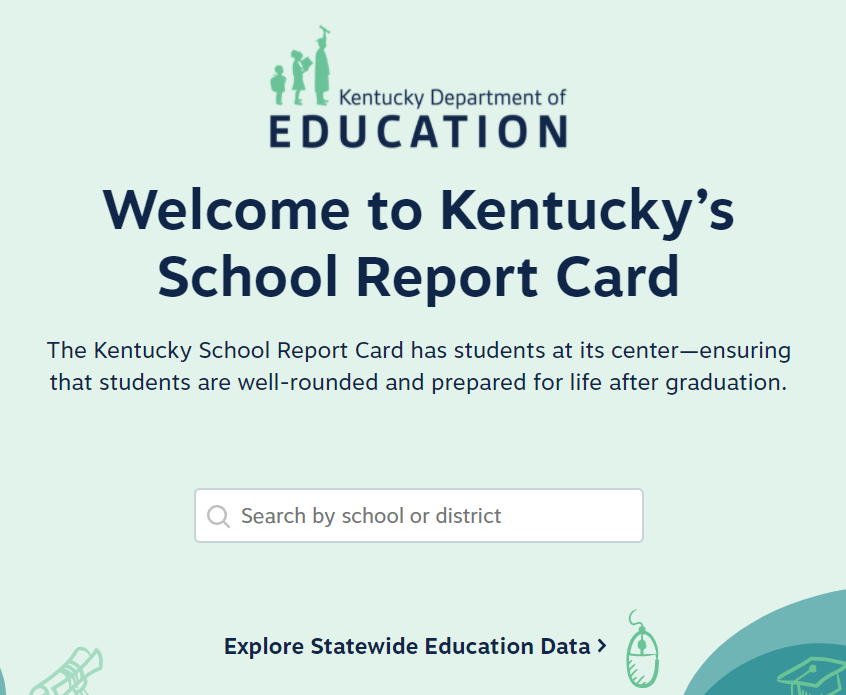 Data is released publicly in the School Report Card
Search by school or district or explore Statewide Data
[Speaker Notes: QSCS data can be found in the School Report Card, which is released publicly every fall. Once you are on this page, you can explore statewide data, or search for your district or school.]
Locating QSCS Data
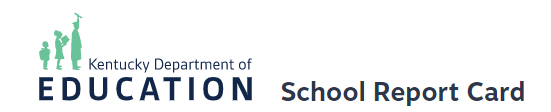 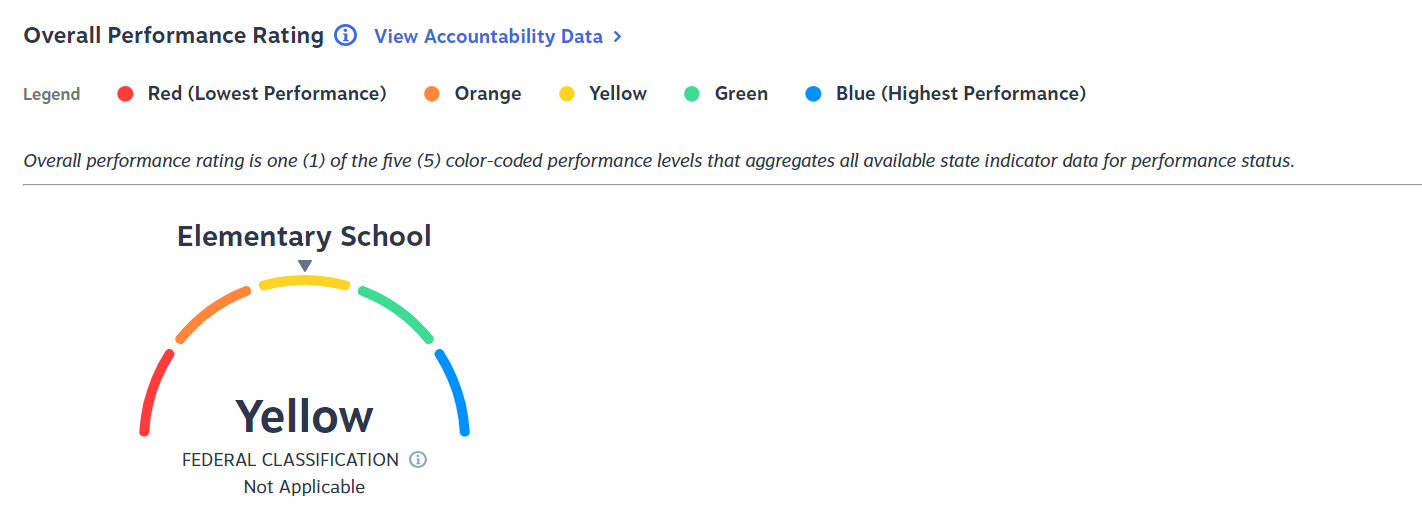 [Speaker Notes: Once you have searched for your school, your page will look like this. Next, you will click on “View Accountability Data” as indicated by the red oval on this slide.]
Locating QSCS Data (continued)
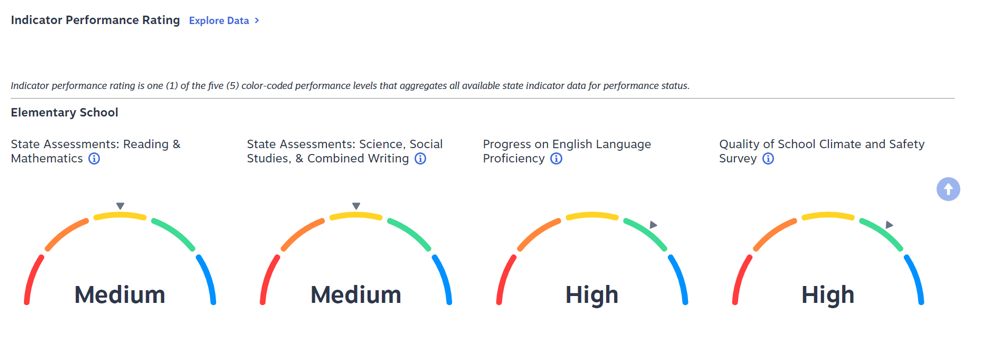 [Speaker Notes: After clicking “View Accountability Data”, you will see ratings for each area. Now click on “Explore Data” as indicated by a red oval on this slide.]
Locating QSCS Data (2)
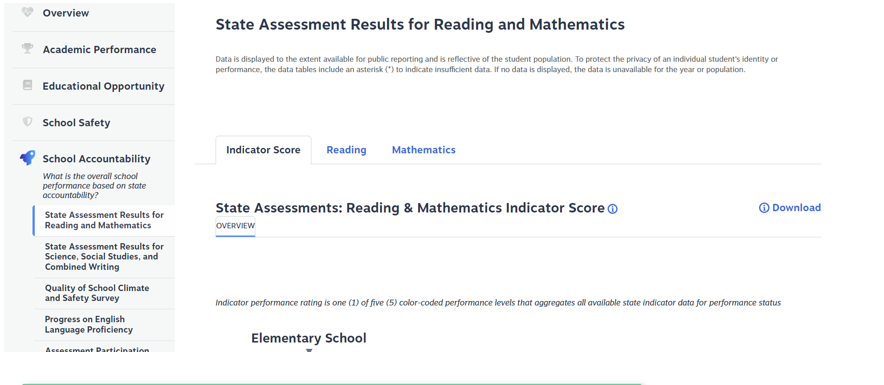 [Speaker Notes: Once you have clicked “Explore Data”, it will bring you to this page. In the column on the left side, you will see “Quality of School Climate and Safety Survey” as indicated by the red oval.]
Locating QSCS Data (3)
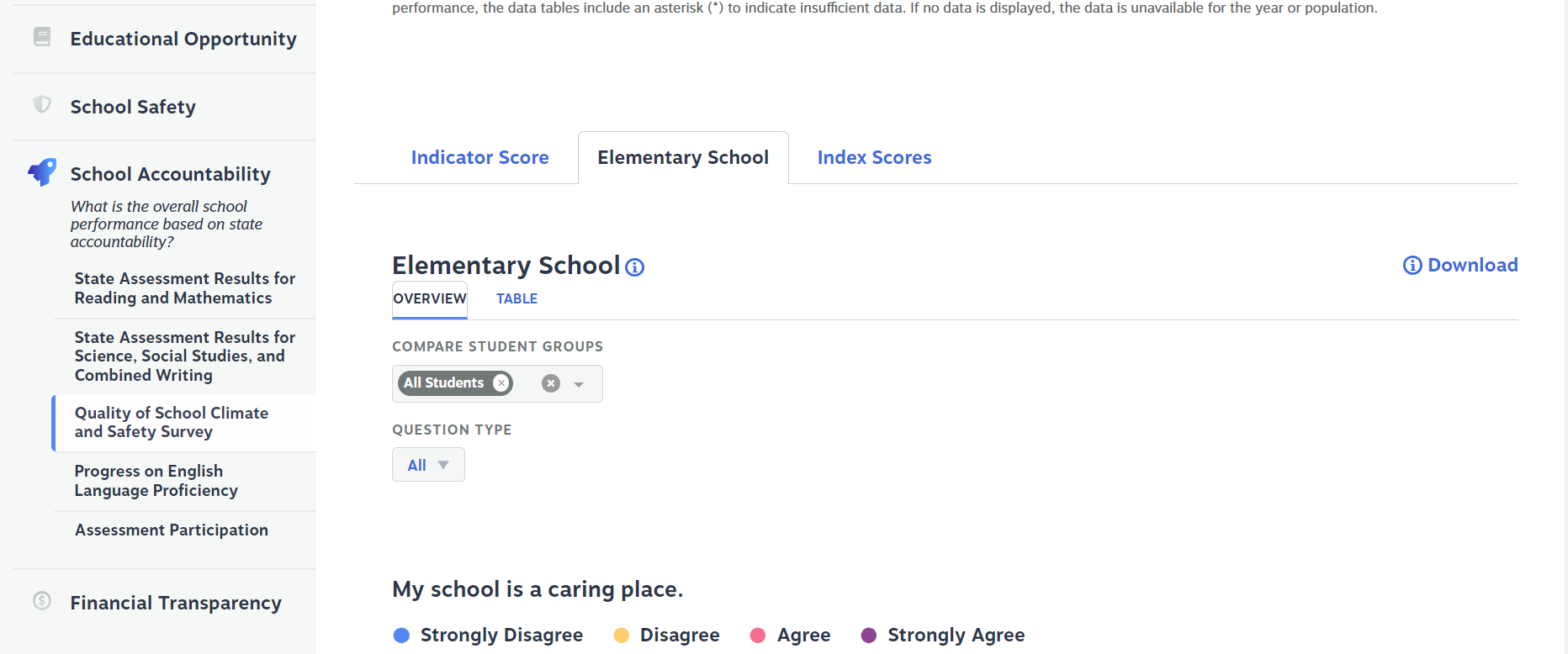 [Speaker Notes: Once you have clicked on the “Quality of School Climate and Safety Survey”, you will be taken to a page that shows the indicator score. You can see the break down of responses by question by clicking on “Elementary School” as seen by the red oval. If your school is middle or high, then you would click on the tab that correlates to your school.]
Locating QSCS Data (4)
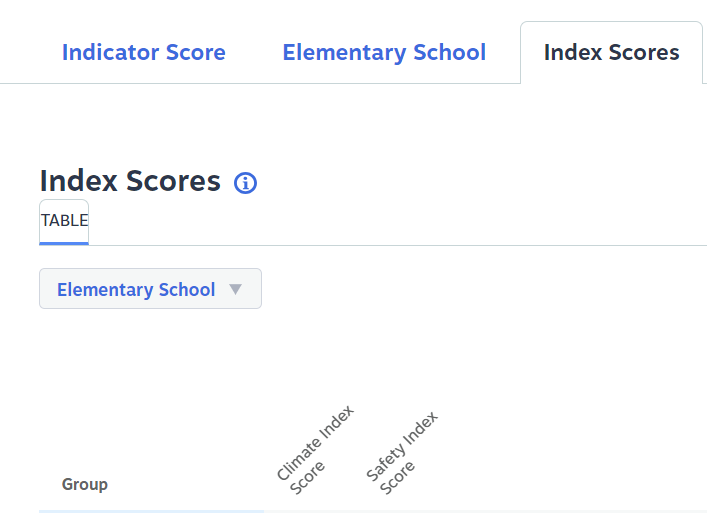 [Speaker Notes: By clicking on “Index Scores” you can see the results for the climate index scores and safety index scores by demographics, gender, all students, etc.]
Next Steps
[Speaker Notes: The data are planned to be included in the spreadsheets for Quality Control Day and released to the public in the school report card. How can this data be used?]
Next Steps: How Can Schools Use Data?
Schools only receive aggregate data, which can be used to:
Identify areas of needed growth
Implement school climate interventions
[Speaker Notes: The QSCS survey scores weigh into accountability, but the data provided from survey responses can also be a valuable tool for districts and schools. This data, which correlates to student perception of school and learning environment, can help a school or district identify areas of needed growth, or to implement school climate interventions. Maslow’s hierarchy of needs has safety as the second priority of the base—if students don’t feel safe, accepted, or included, it is more difficult for them to learn. Much like the way schools use academic data to plan interventions and next steps, the aggregate data from the QSCS survey can be used to create a more supportive learning environment.]
Division of Assessment and Accountability Support
Krista Mullins, Program Consultant
krista.mullins@education.ky.gov
OAA/DAAS (502) 564-4394 dacinfo@education.ky.gov
[Speaker Notes: This concludes the Quality of School Climate and Safety portion of the State Accountability Trainings. If you have any questions, please feel free to contact us at 502-564-4394 or at dacinfo@education.ky.gov or you can email me directly at krista.mullins@education.ky.gov]
Ending Slide
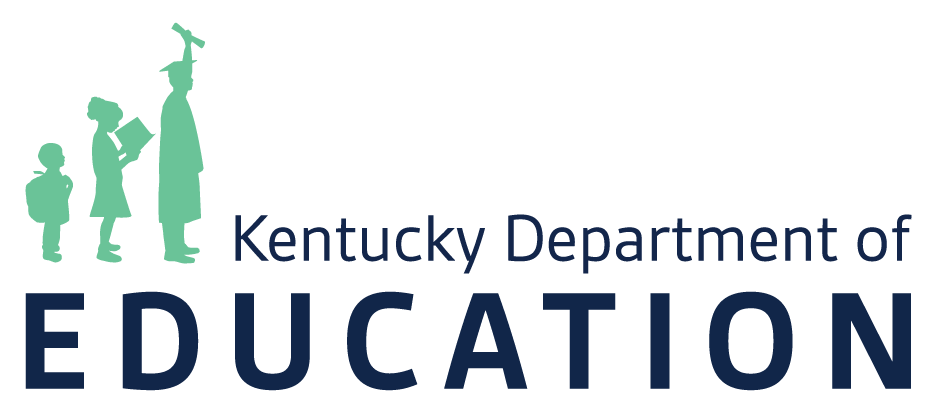 [Speaker Notes: Thank you for your time.]